РУССКИЙ МУЗЕЙ
Презентация для 6 классf
Автор работы: 
учитель ИЗО
МБОУ ТР Подгородненска ООШ
Тверскаяобл.,Торопецкий р-он
д.Подгороднее
Соловьева Елена Николаевна
1
Михайловский дворец
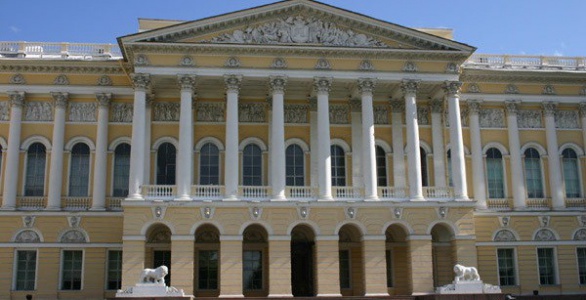 Русский  музей
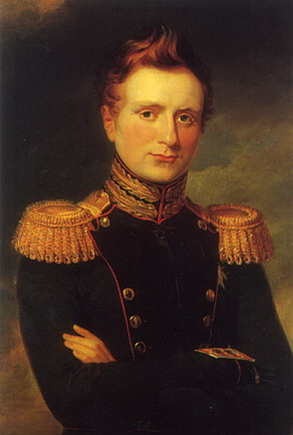 Михайловский дворец 
был построен для сына императора Павла Первого - Михаила
3
Михайловский дворец:
1825 г.
Архитектор –Карл Росси.

Построен в годы триумфа над Наполеоном и воспринимается как памятник победы России в Великой Отечественной войне 1812 года
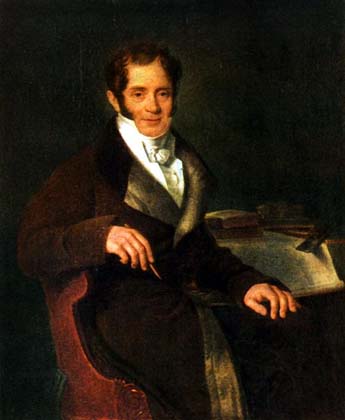 4
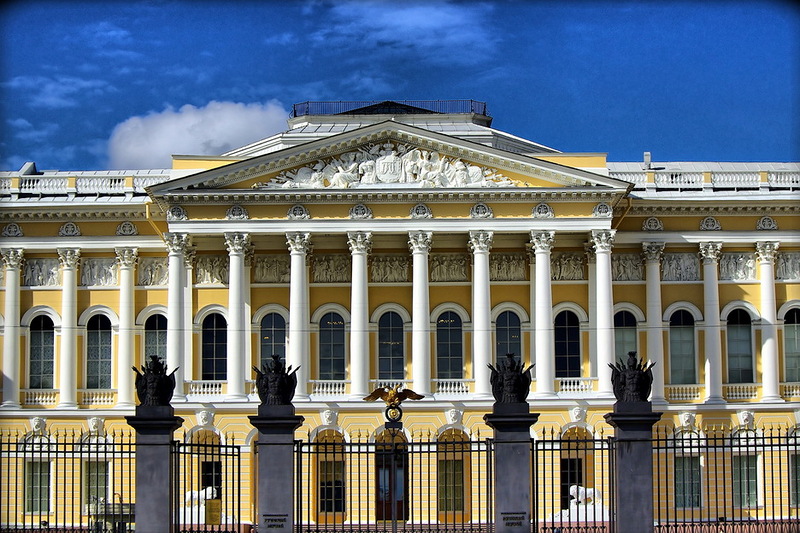 5
Центральные ворота  украшены набором атрибутов бога войны Марса
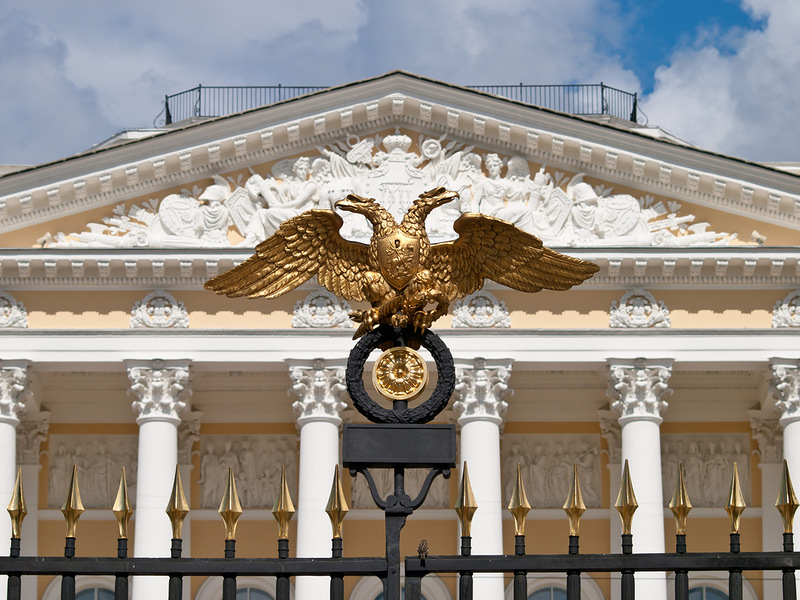 6
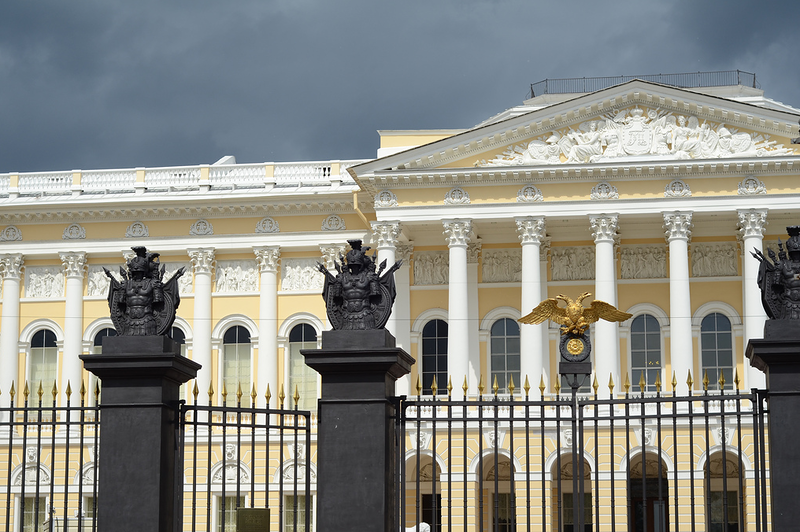 7
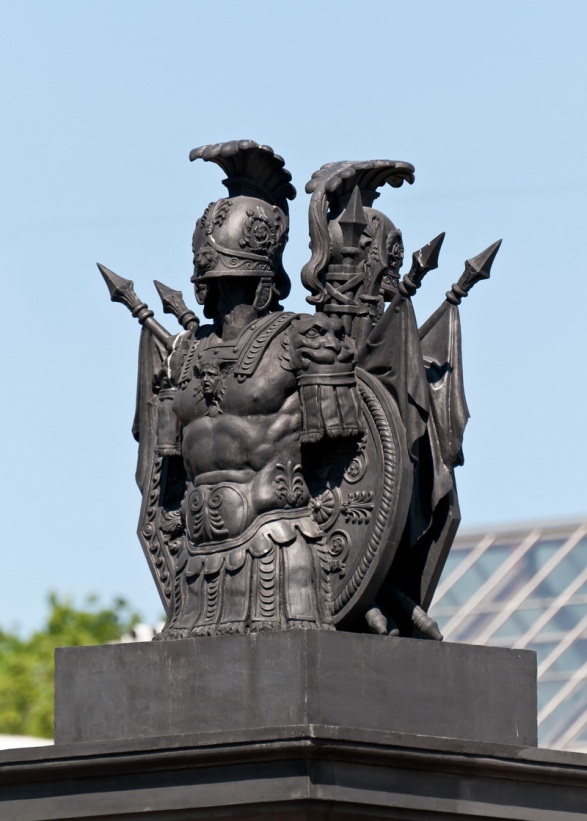 Ограда напоминает копья стражников

Пилоны центральных ворот увенчаны арматурой

Арматура – декоративный мотив, изображающий оружие, доспехи, военные символы.
8
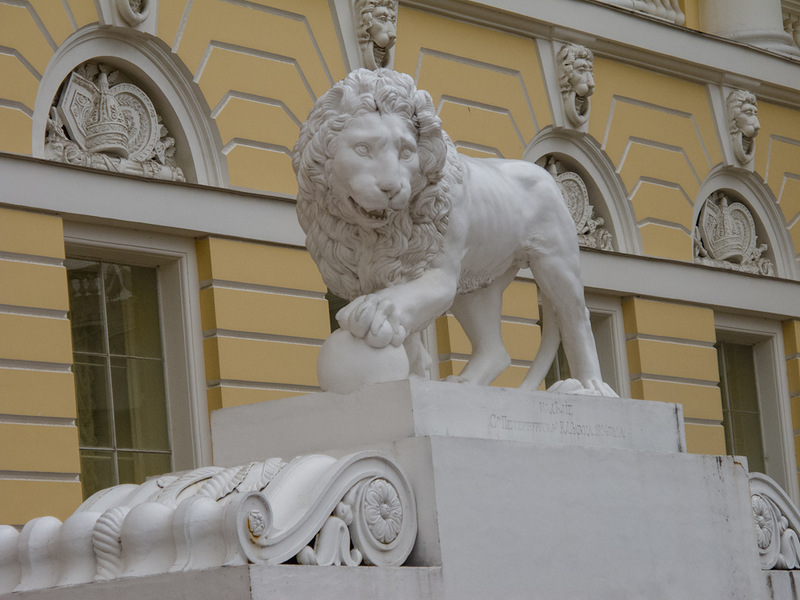 9
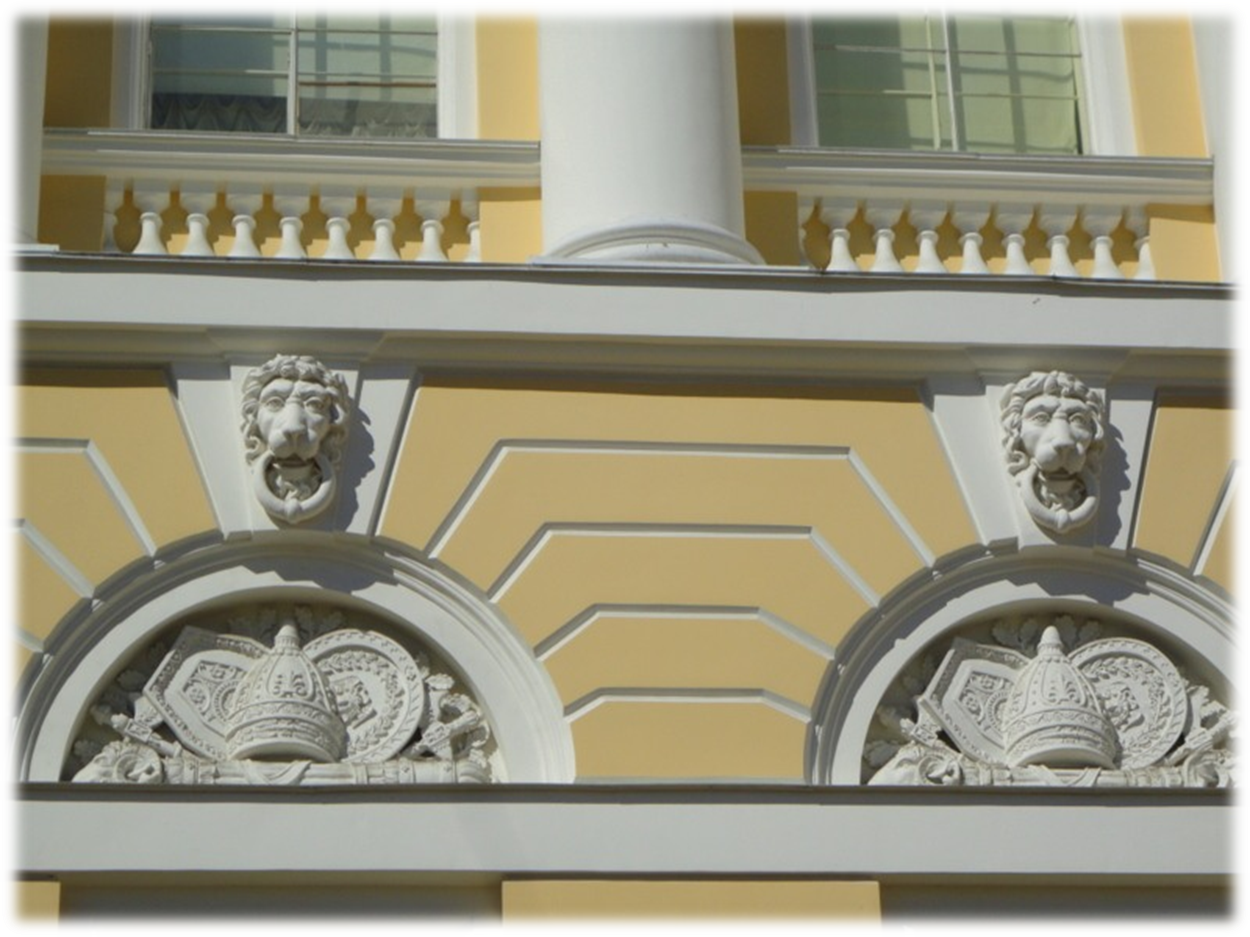 10
Основная тема декоративного оформления вестибюля – триумф России.
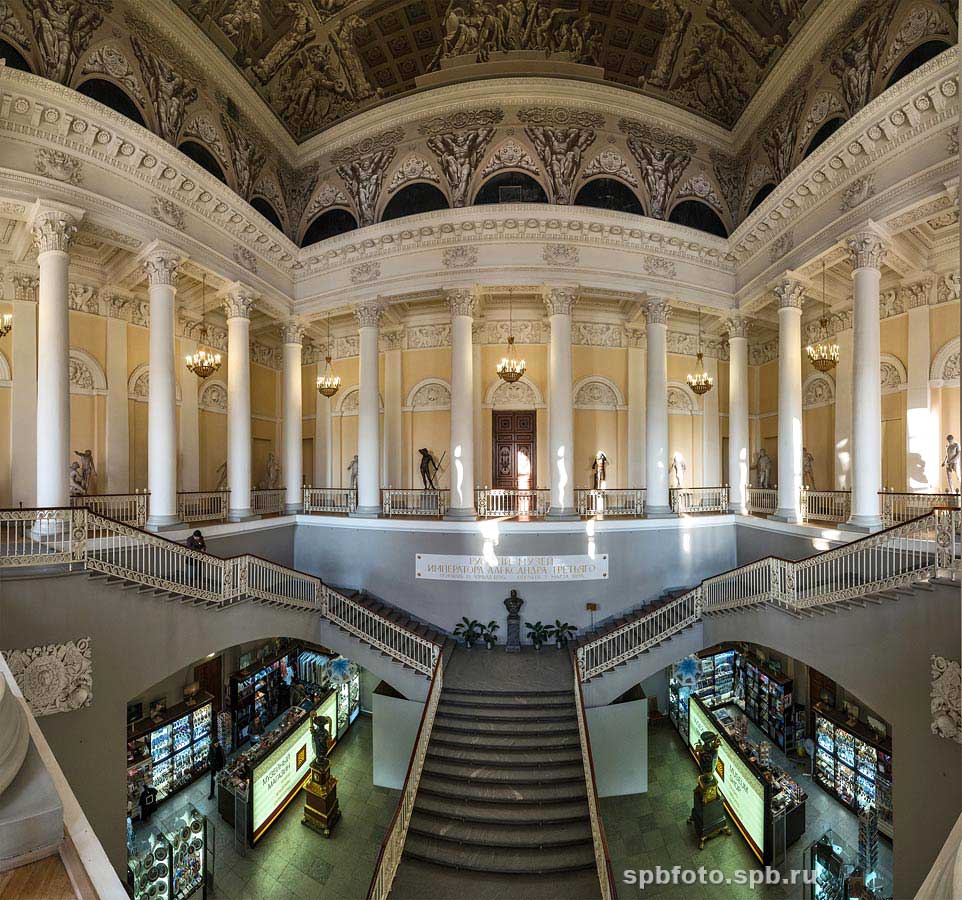 11
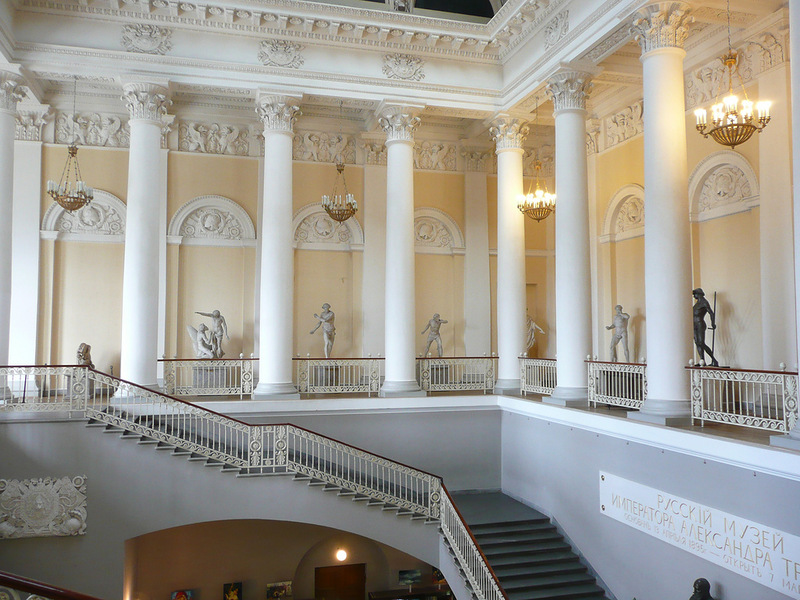 12
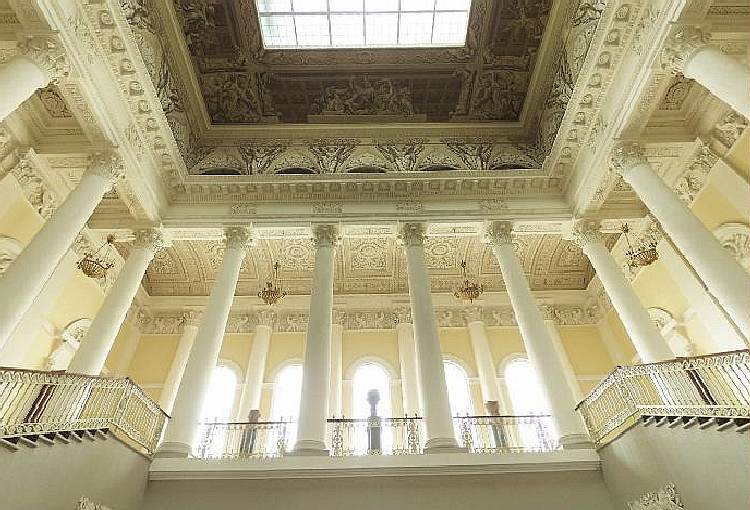 13
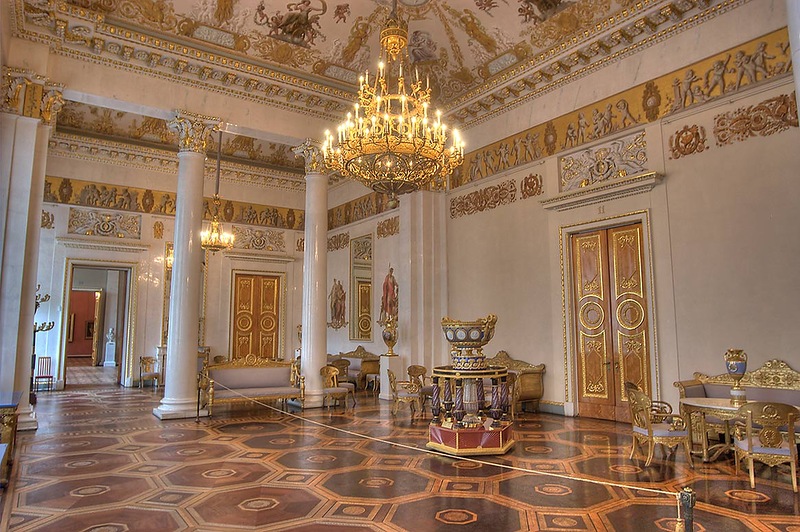 Шедевры из коллекции Русского Музея:
Карл Павлович Брюллов
Последний день Помпеи. 1830—1833
Холст, масло. 465,5 × 651 см
Государственный Русский музей,
Санкт-Петербург
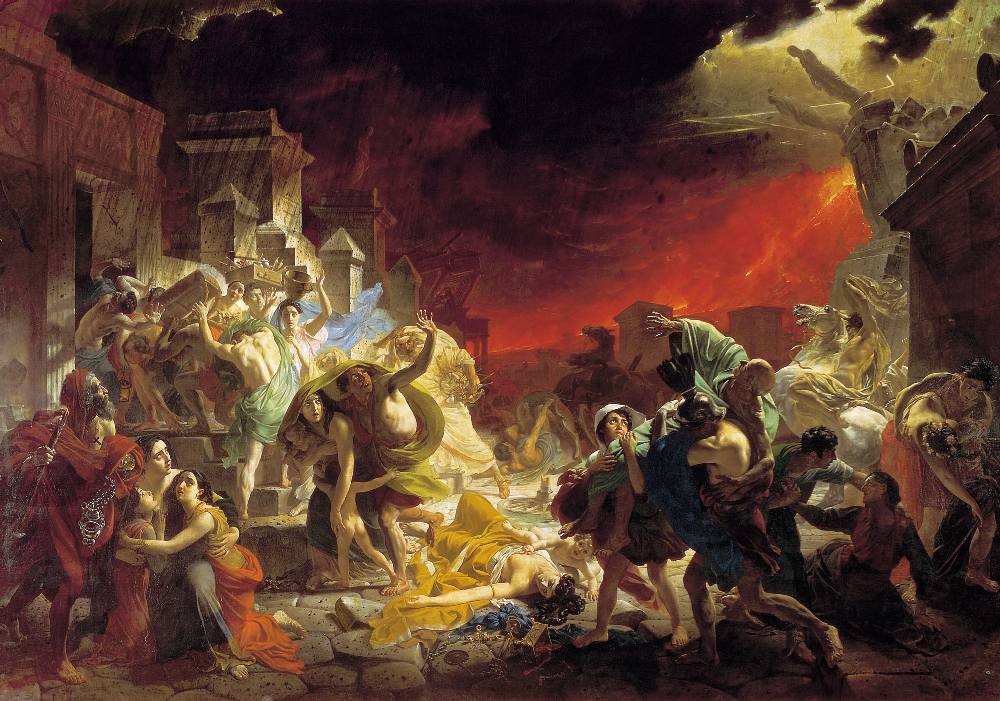 Иван Константинович Айвазовский
Девятый вал. 1850 г
Холст, Масло. 221 × 332 см
Санкт-Петербург, 
Государственный Русский музей
17
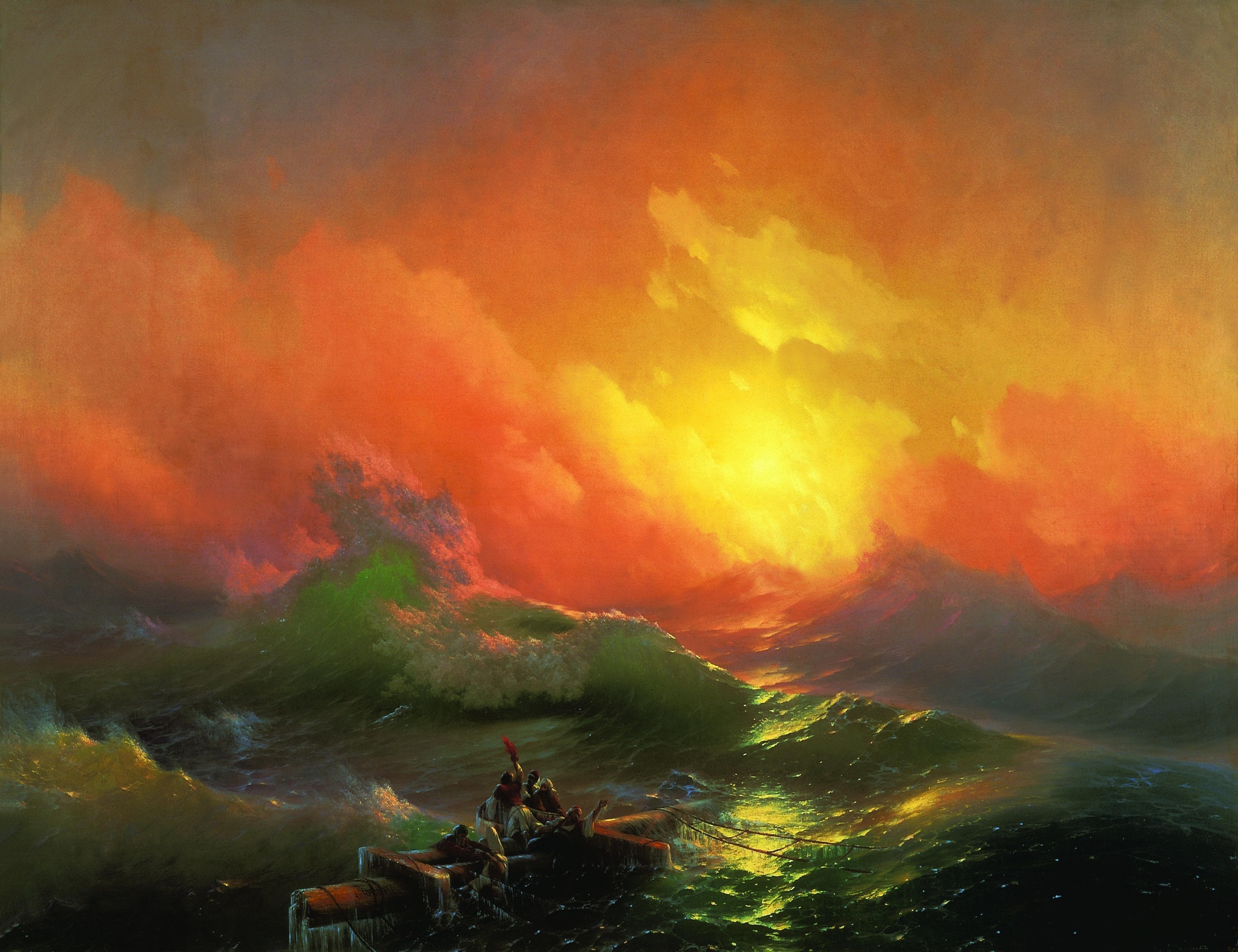 «Корабельная роща» — 
последняя картина русского художника
 Ивана Ивановича Шишкина.
1898 год.
холст, масло,165 х 252
Государственный Русский музей, 
Санкт-Петербург
19
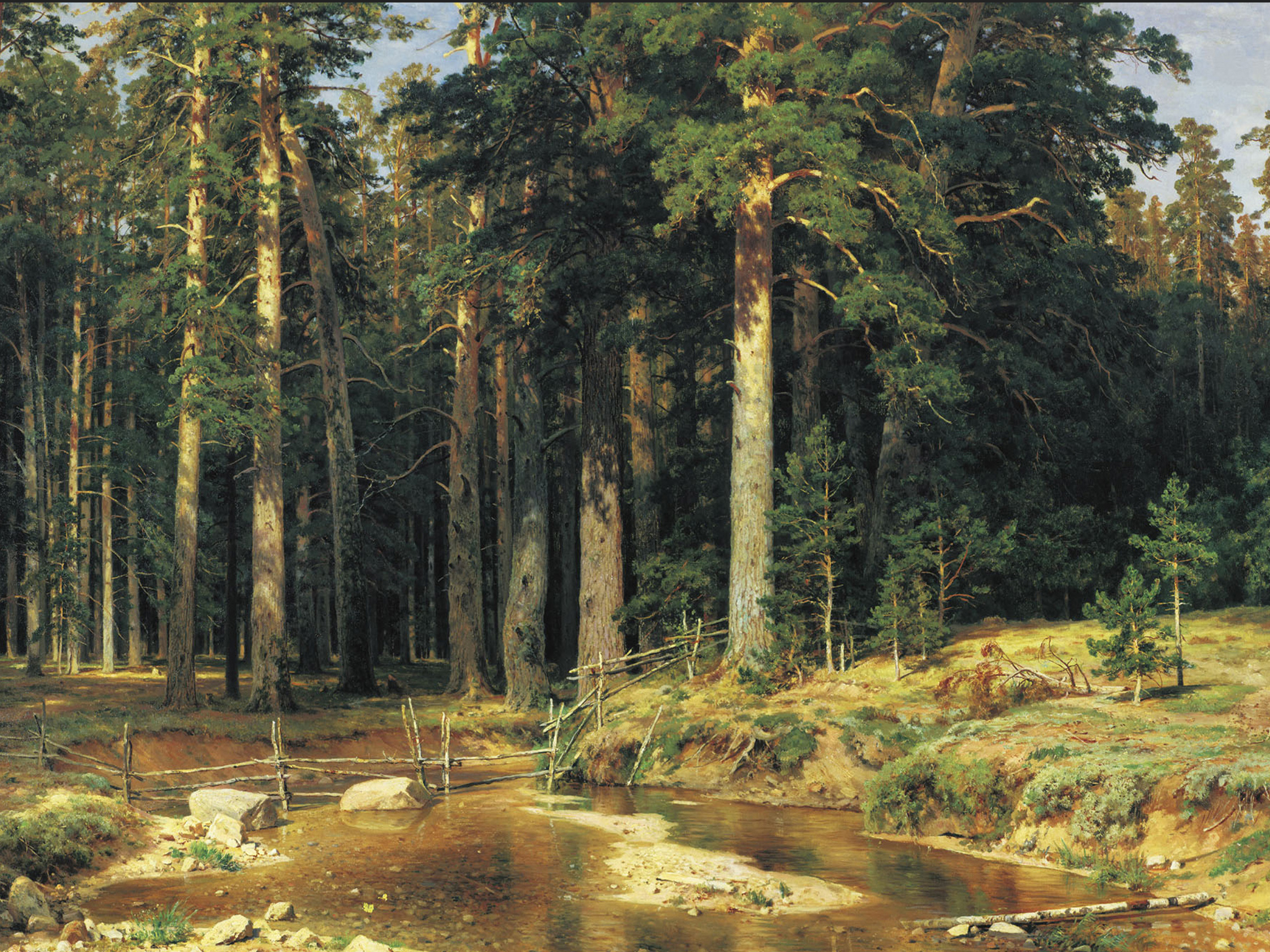 20
Илья Ефимович Репин
Бурлаки на Волге. 
1872—1873
Холст, масло. 131,5 × 281 см
Государственный Русский музей,
 Санкт-Петербург
21
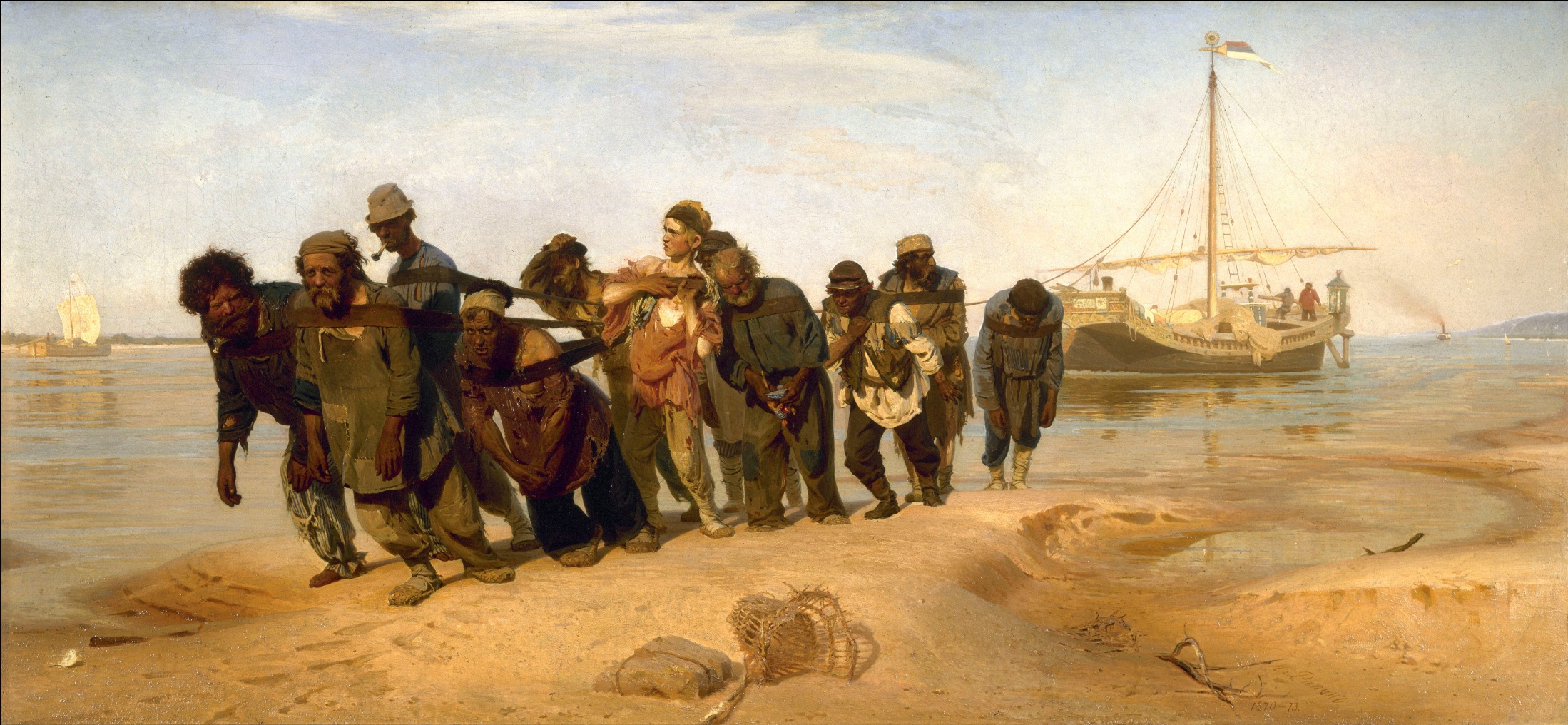 Виктор Михайлович Васнецов
Витязь на распутье. 1882
Холст, Масло. 167 × 308 см
Государственный Русский музей, 
Санкт-Петербург
23
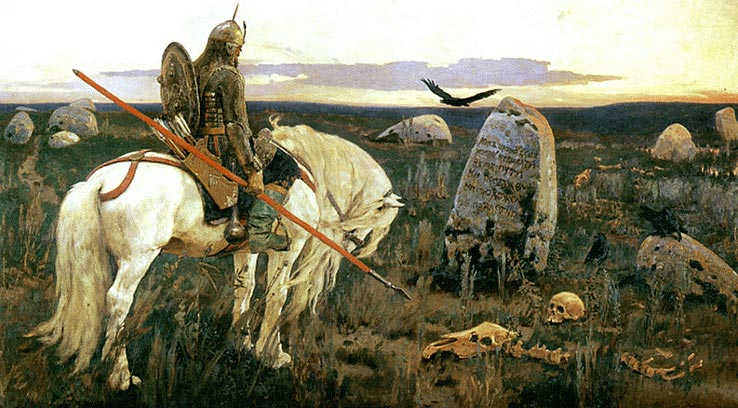 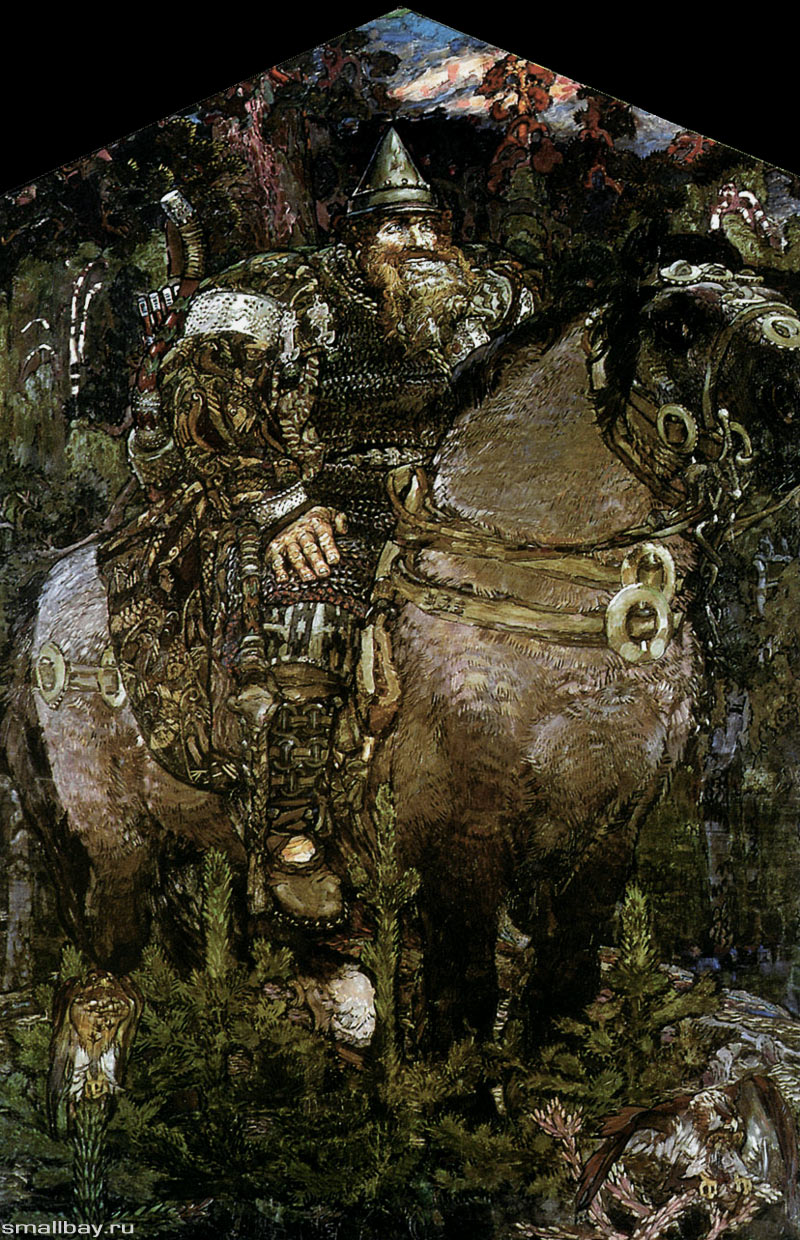 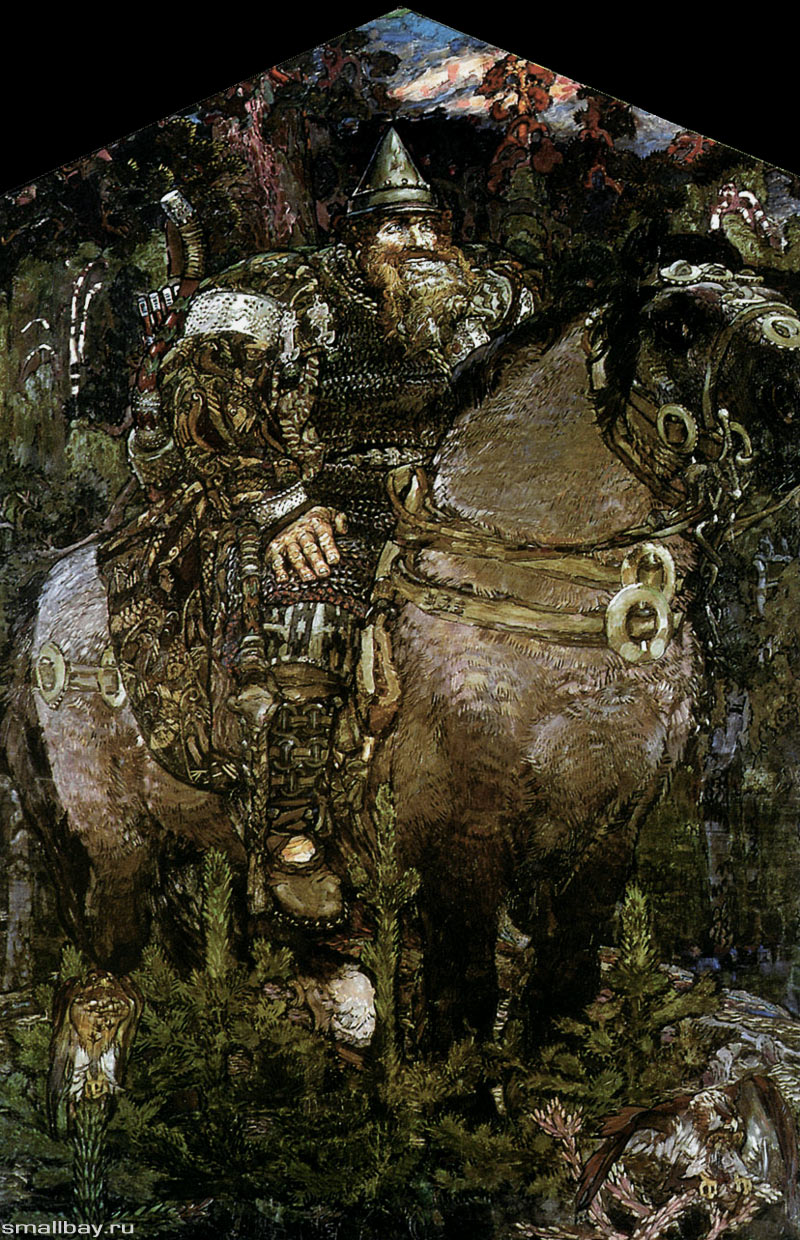 Врубель М.А. 
Богатырь
1898–1899 
Холст, масло.
321,5 x 222 
(верх треугольный) 
Государственный Русский музей
25
Используемые источники
Интернет ресурсы:
https://www.rusmuseum.ru/
https://www.arts-dnevnik.ru/kartiny-russkiy-muzey/
- Соколова Н.Д
Издательство: детское время 2003 г.
Жанр: обучение искусству  рисование
- Н.Д. Соколова О жанрах изобразительного искусства
Методические материалы для проведения экскурсионных занятий,издательство : Государственный Русский музей,2016

- Русский музей. От иконы до современности
Клокова О.
  Издательство: ФГБУК Государственный русский музей, 2013 г.

/
26